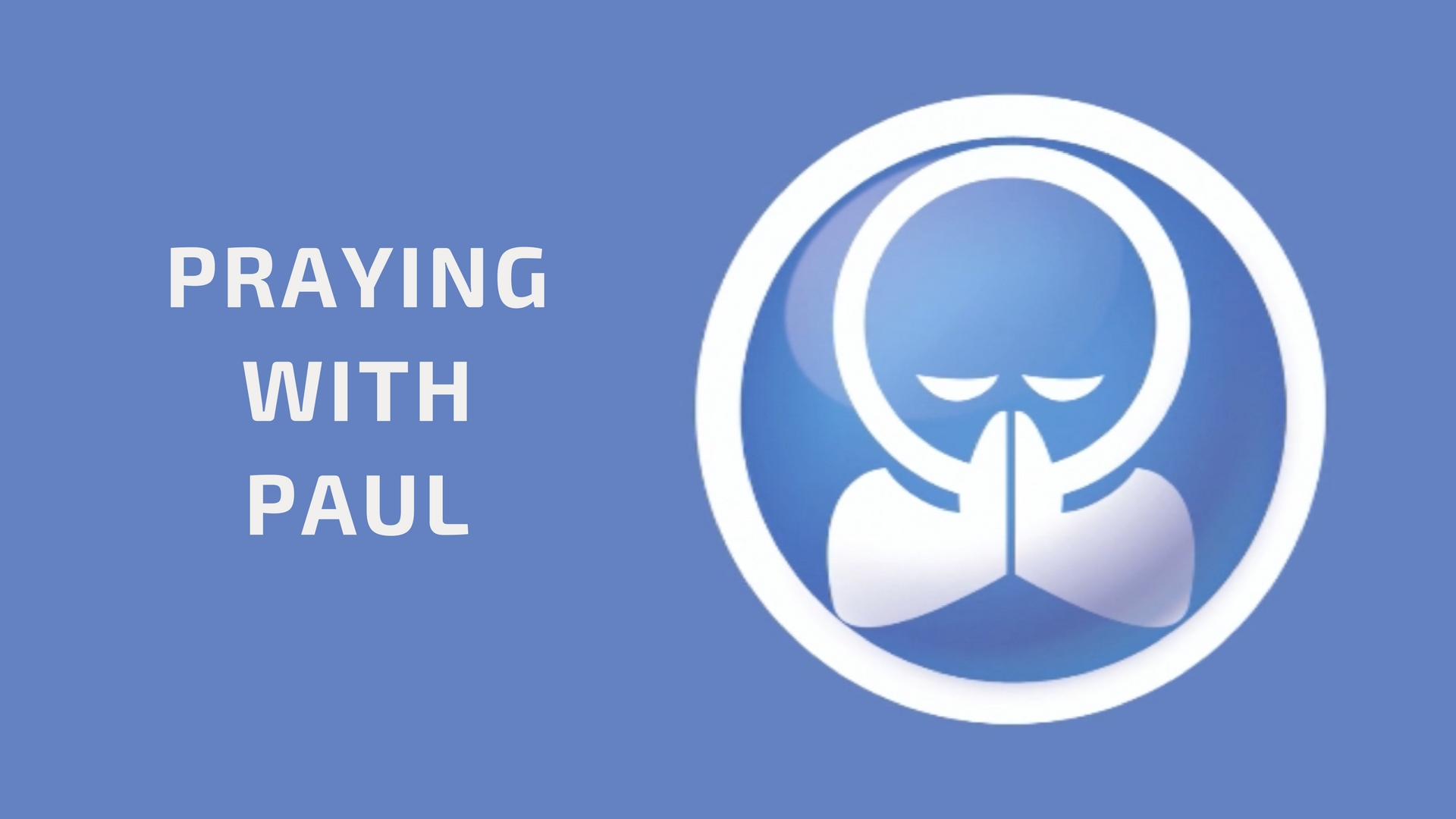 Ephesians 3:16-21
16 I pray that out of his glorious riches he may strengthen you with power through his Spirit in your inner being, 17 so that Christ may dwell in your hearts through faith. And I pray that you, being rooted and established in love, 18 may have power, together with all the saints, to grasp how wide and long and high and deep is the love of Christ,
19 and to know this love that surpasses knowledge—that you may be filled to the measure of all the fullness of God. 20 Now to him who is able to do immeasurably more than all we ask or imagine, according to his power that is at work within us, 21 to him be glory in the church and in Christ Jesus throughout all generations, for ever and ever! Amen.
POWER for STRENGTH

2. POWER for PURPOSE

3. POWER for EXPERIENCING GOD’S LOVE

4. POWER for IMMEASURABLY MORE
POWER for STRENGTH

16 I pray that out of his glorious riches he may strengthen you with power through his Spirit in your inner being,

What is your ‘inner being’?
“The inner man is the opposite of the body and all its faculties and functions. It is this other man that is apart from them, the innermost part of our being, the spiritual part of our being. It includes the heart, and the mind, and the soul, and the spirit of the regenerate man, the man that is in Christ Jesus.” D. Martyn Lloyd-Jones
Paul is clear that this POWER from God through his Holy Spirit to strengthen us is what ALL Christians need NOT just a select few. 

Application: Are you hungry for God‘s strengthening POWER through his Spirit to go into the depths of your inner being?
POWER for PURPOSE
17 so that Christ may dwell in your hearts through faith.

Some people may say ‘I thought I had already asked Jesus into my heart when I became a Christian?’
We need to remember that Paul is writing to people who are already Christians and he is saying that the PURPOSE in God strengthening you in your inner being is that Christ may dwell in your hearts through faith.

What does this mean?
“Dwell“ – compound word which basically means to “live in as a house“.
But when a prefix, meaning ‘down‘ is added, the word comes to mean ‘to settle down and be at home‘.

We need the power of God to strengthen us so that we will increasingly experience Christ settling down in every single area of our lives.

Application: Am I willing to let Christ settle down in every part of my life. Is He Lord?
POWER for EXPERIENCING GOD’S LOVE

18 may have power, together with all the saints, to grasp how wide and long and high and deep is the love of Christ, 19 and to know this love that surpasses knowledge—that you may be filled to the measure of all the fullness of God.
Length - This dimension reminds us that this is a love which began in eternity. 
 
“Christ’s love to us did not suddenly come into being, it was there before the beginning of time. MLJ 

Rev. 13:8 & 17:8 remind us that our names were ‘written in the Lamb’s book of life from the foundation of the world’.

Width – This dimension reminds us of the scope of God’s saving plan. 

Rev. 5:9 says “and with your blood you purchased men for God from every tribe and language and people and nation.” The extent of his saving grace is magnificent in its vastness.
Depth – This dimension reminds us of:

What Jesus did –  he came down from heaven. 

Philippians 2:7 says he “made himself nothing, taking the very nature of a servant, being made in human likeness. And being found in appearance as a man, he humbled himself”

What he suffered on our behalf – Philippians 2:8 goes on to say “and became obedient unto death – even death on a cross!”
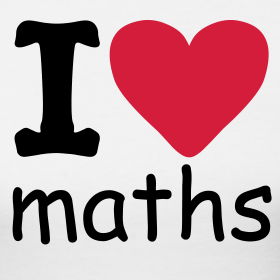 Height – This dimension reminds us of God’s ultimate and 
final purpose for us. 

He is not satisfied with purchasing our forgiveness and delivering us from the pollution of this sinful world, He wants us to be there with Him in heaven and to spend our eternity there.

 “And if I go and prepare a place for you, I will come back and take you to be with me that you also may be where I am.” John 14:3

Application: Do I take the time to contemplate the vastness of God’s love?
POWER for IMMEASURABLY MORE
20 Now to him who is able to do immeasurably more than all we ask or imagine, according to his power that is at work within us,”

Application: Am I allowing God’s power to work in me so that I will see more accomplished through me for his glory?
PRAYER TIP

Father, I pray that out of your glorious riches you may strengthen ________________ with power through your Spirit in his inner being, so that Christ may settle down in every part of his life. 

I pray that __________will have power, to grasp how massive your love is and will really know your love that goes way beyond our understanding. Please fill him with a greater measure of your fullness.

I pray that as more of your power is at work in  __________, he will see you accomplish amazing things in him and through him.

I ask this in the name of Jesus! Amen!
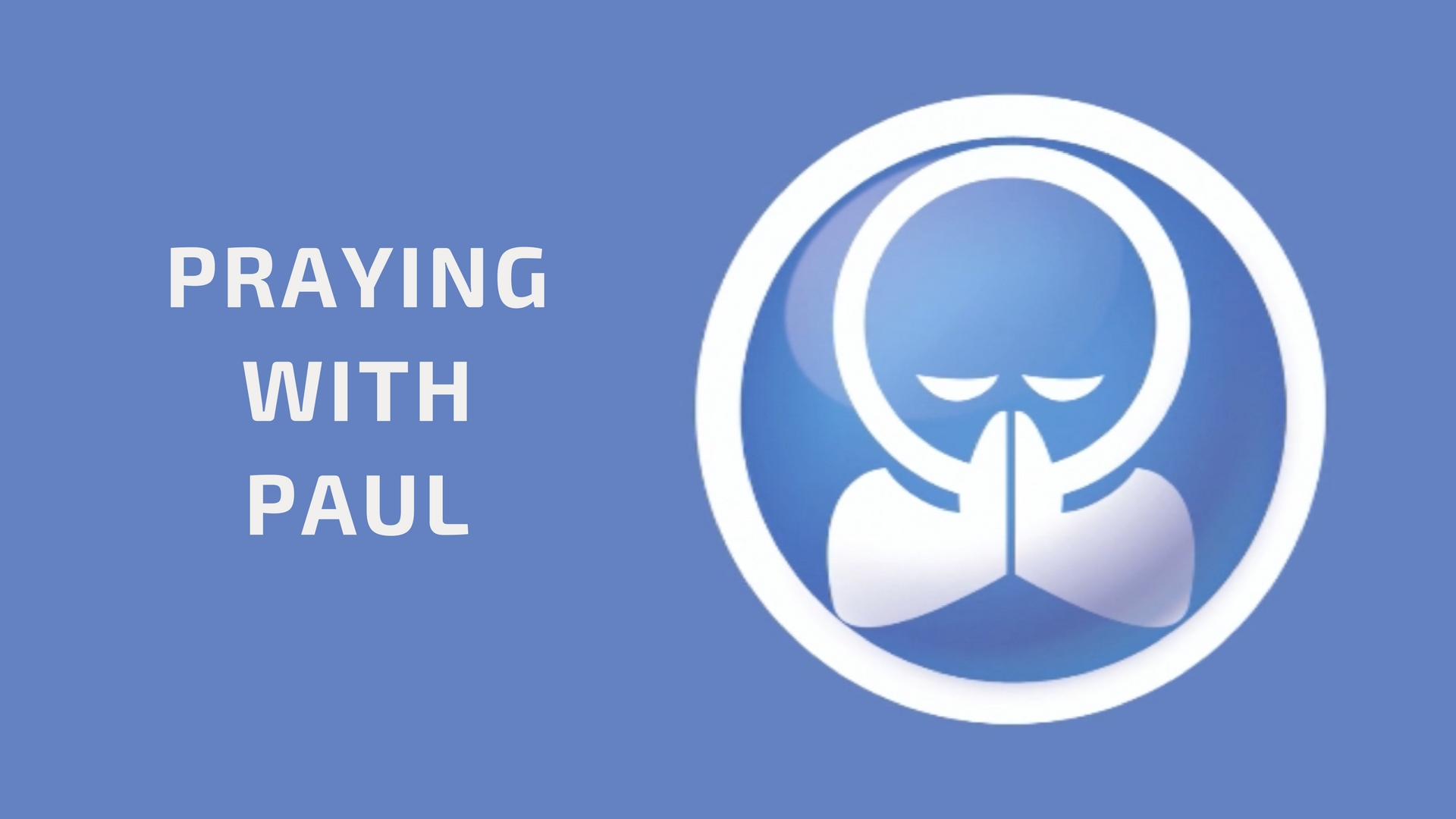